Mervyn CheongAdvocate & SolicitorSingapore
What my friends think I do
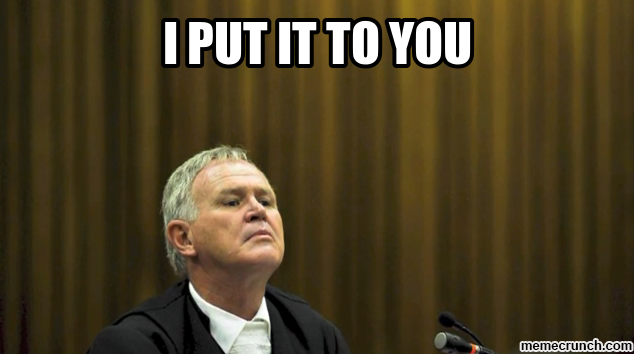 Debater
Twisting facts
What my family thinks I do
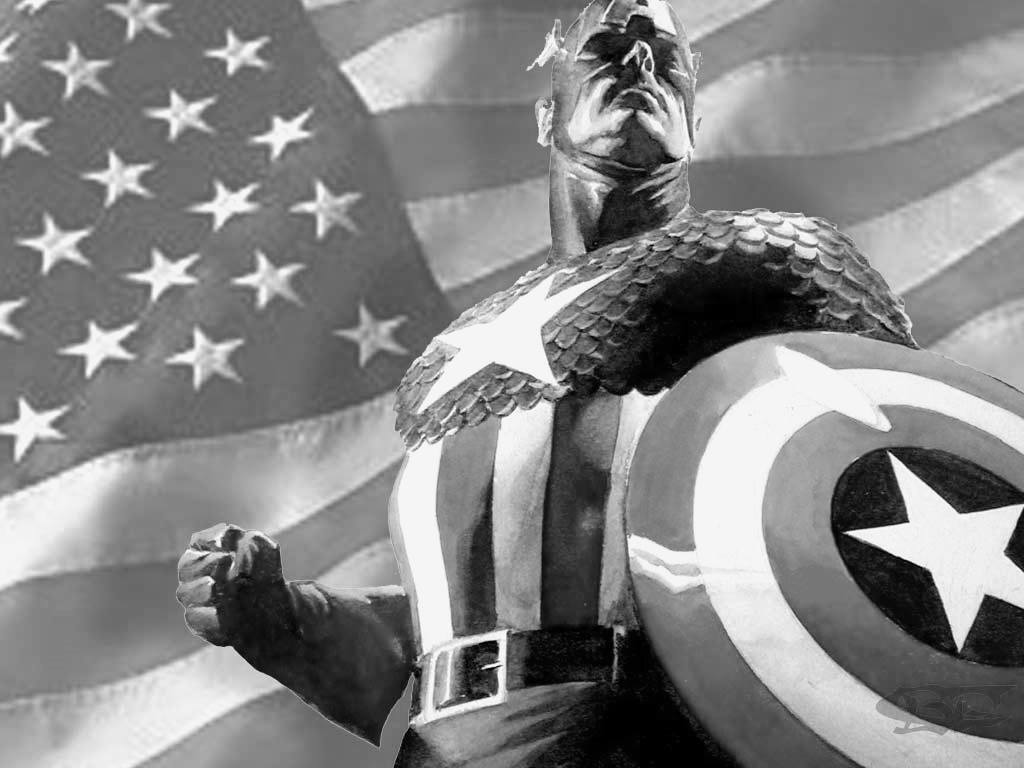 Protector of rights
Defensive shield
What my former classmates think I do
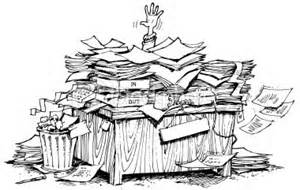 Buried in files
Private investigator
What is my motivation to do pro bono work
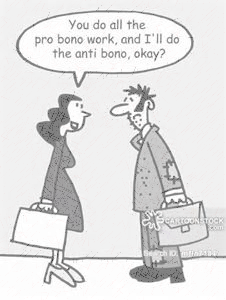 The thought that someone may be denied a fair outcome only because he has no knowledge of the law and is incapable of expressing himself coherently